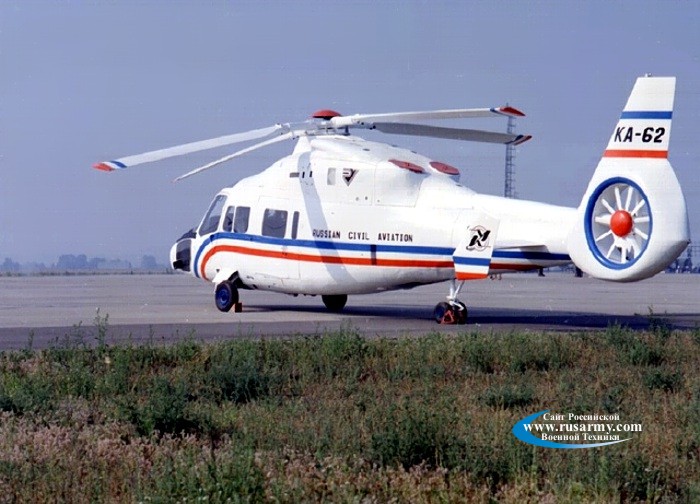 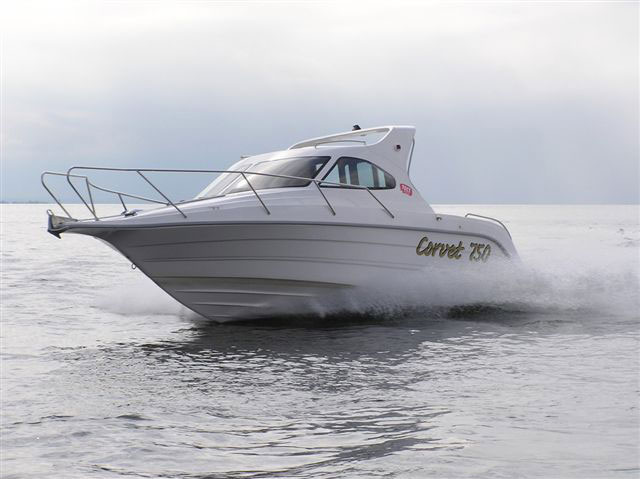 Транспорт
МБДОУ ДСКВ №10 «Белочка»
Воспитатель: Кудоярова Гузель Гаязовна
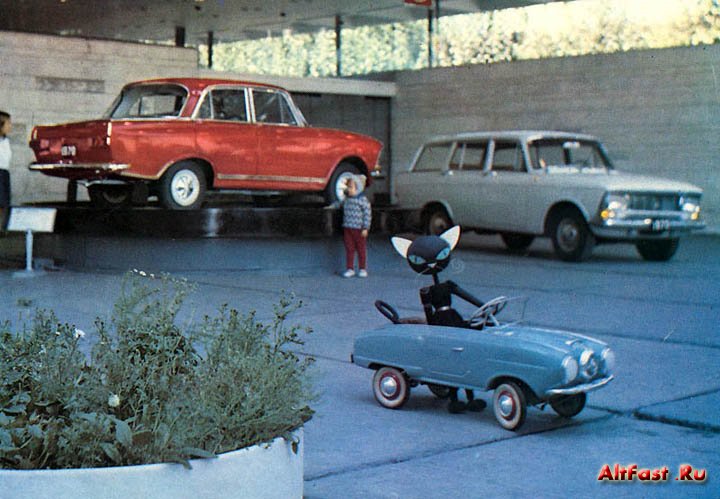 Как вы думаете, какой это транспорт?- Где он ходит? (по земле)- Значит, как его можно назвать? (наземный)- Ребята, а вы знаете,  для чего он нужен? (Перевозить  людей, грузы)- А кто управляет этим транспортом? (водитель, шофер)
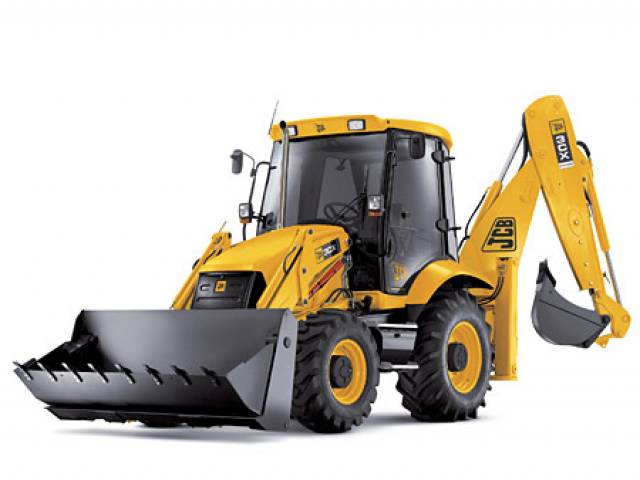 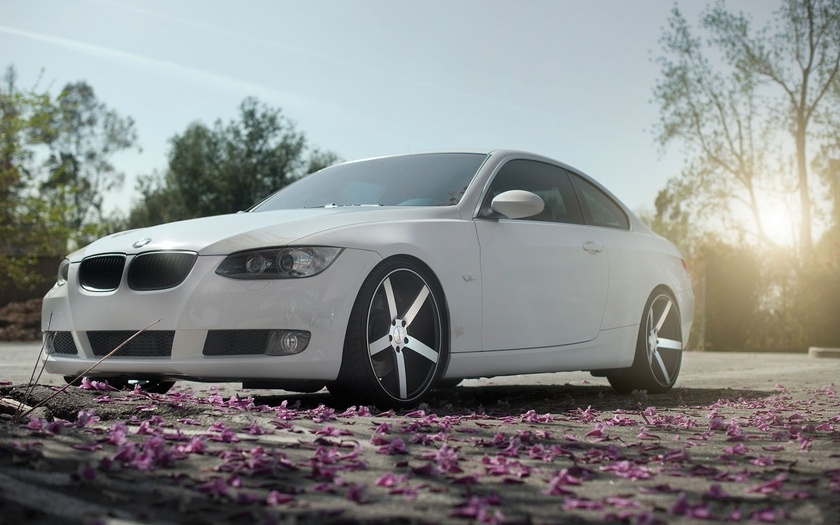 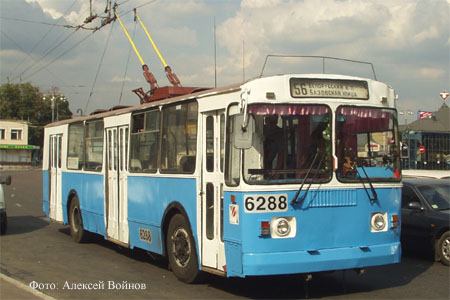 Игра «Опиши транспорт»  - Ребята, а какой наземный транспорт вы встречаете на улице?- Кто еще может назвать наземный транспорт, который встречается в нашем городе? (автобус, маршрутное такси «Газель», троллейбус, трамвай, легковые и грузовые автомобили)  (опросить 4-5 чел)
«Опиши транспорт»
Назови грузовой транспорт?
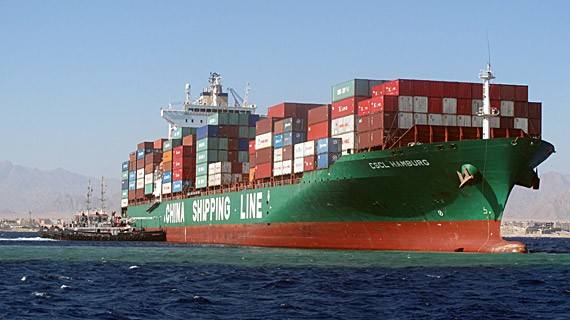 Назови пассажирский транспорт?
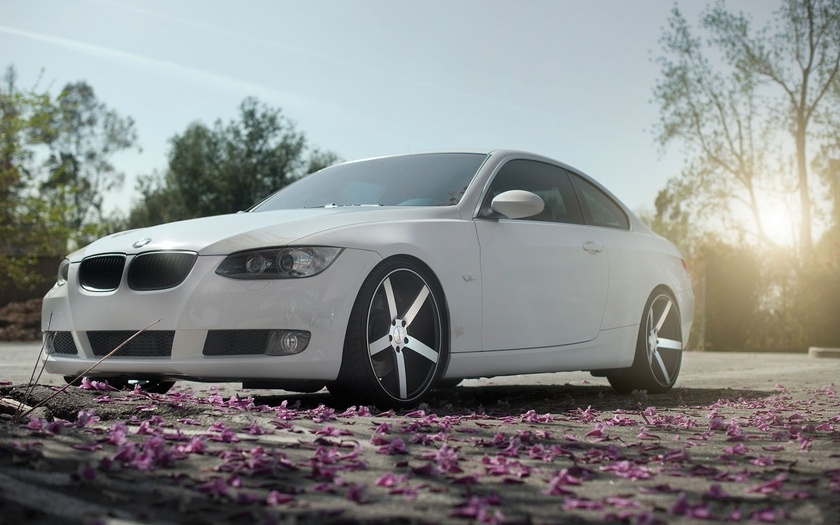 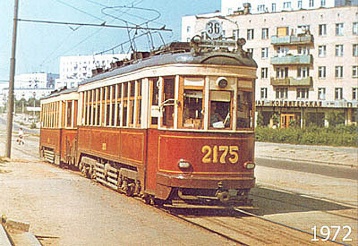 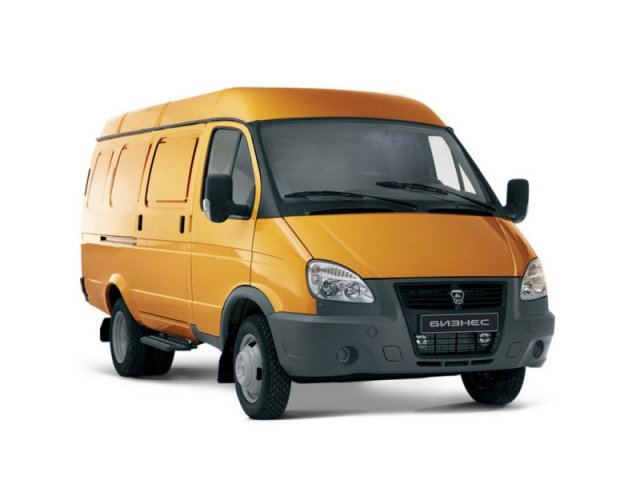 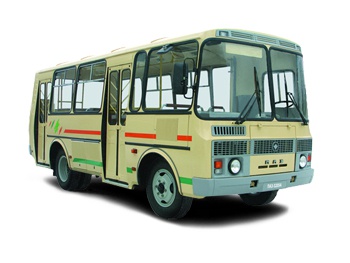 Воспитатель:
- Ребята, послушайте стихотворение.
Несёт кораблик по волнамИ в стороны качает.Куда несёт, не знает сам,И скоро ли причалит.По морю лодочка плывёт,Попутный дует  ветер.Кораблик свой замедлил ход:Он лодочку приметил.
Ребята, а вы знаете, что кораблик, лодочка – это тоже транспорт.
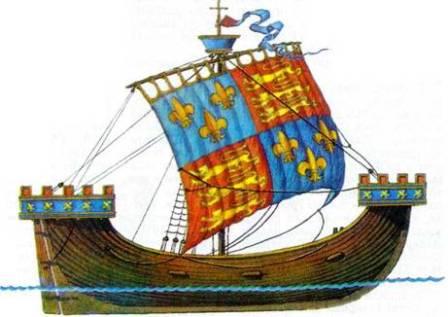 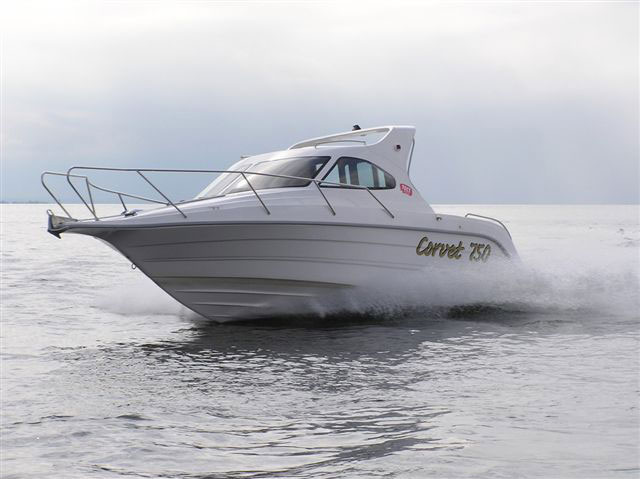 - Ребята, что вы здесь видите? (перечисляют)- А как это все можно назвать одним словом? (транспорт)- Какой это транспорт?- Где он ходит? (по воде, значит – водный). Яхта, лодка,
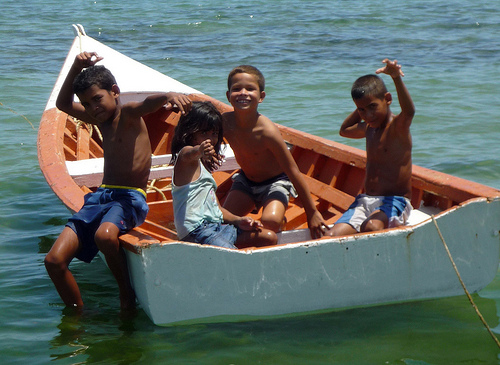 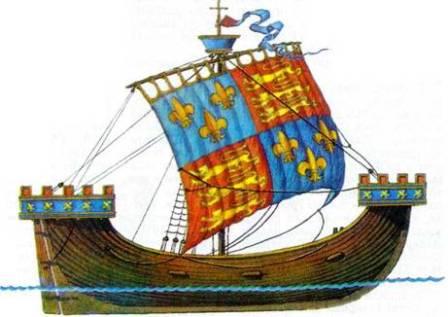 Ребята, давайте рассмотрим корабль. Кто знает, что есть у корабля? (корма, якорь, палуба. Ответы детей сопровождаются показом названной части корабля. Опросить 4-5 чел.; при затруднении воспитатель добавляет, что у корабля есть иллюминатор.
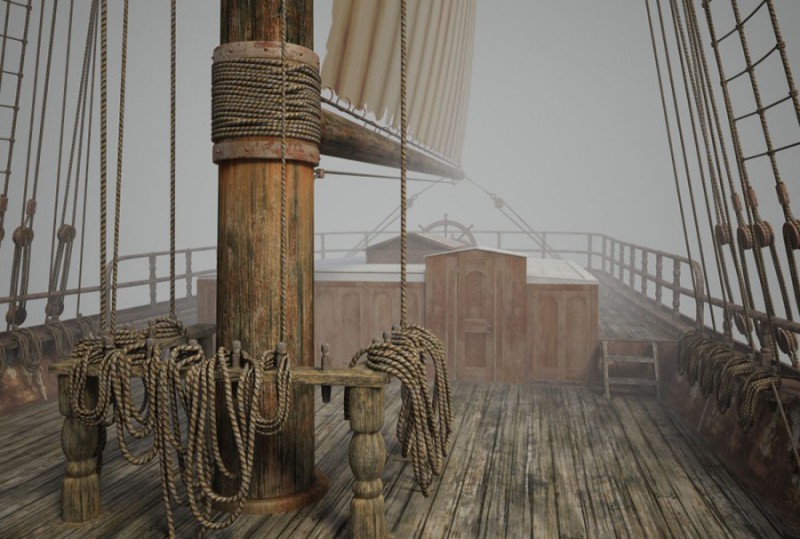 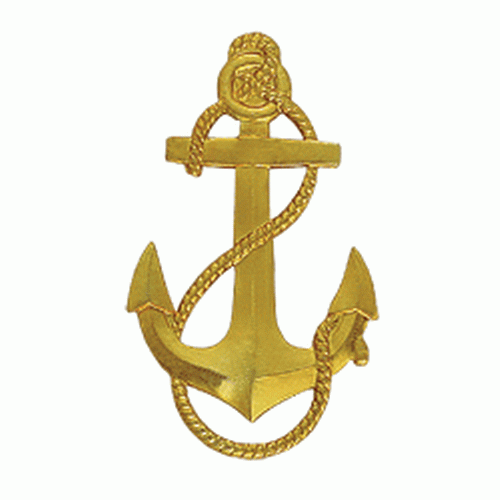 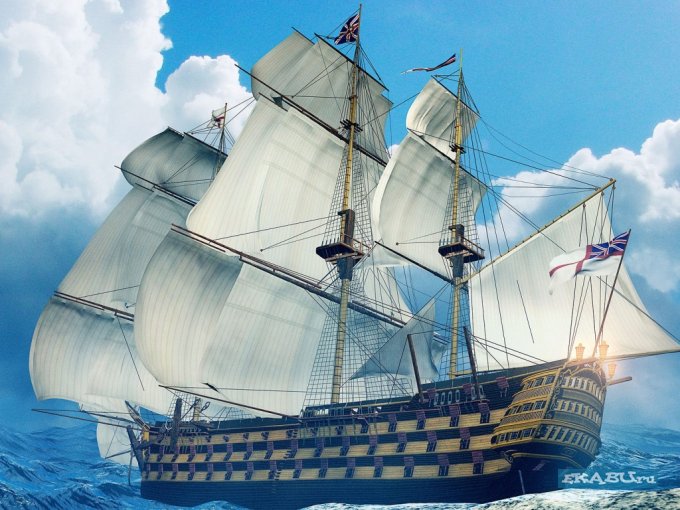 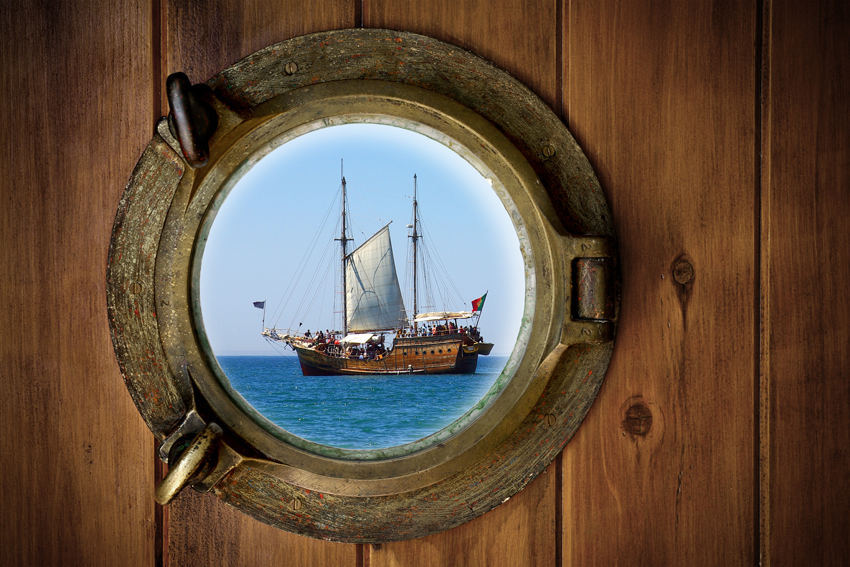 А что есть у автобуса, похожее на иллюминатор? (окна)
- Ребята, а вы знаете,  для чего нужен водный транспорт? (Перевозить  людей, грузы)
- А кто управляет этим транспортом? (Капитан)
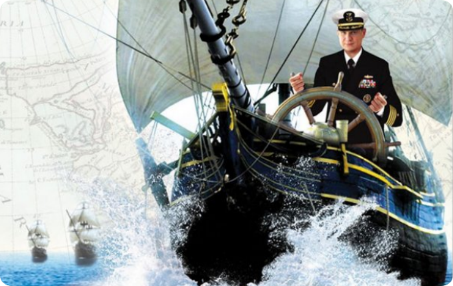 ФизминуткаИгра «Море волнуется»(самолет из бумаги запустить!)
Ребята, что это? (самолет)
- К какому виду транспорта вы бы его отнесли? (выслушать ответы детей)
- Почему? (он летает в воздухе)
- Правильно,  ребята, транспорт, который летает в воздухе, называется воздушным.  Он нам нужен для того, чтобы  перевозить  людей, грузы.
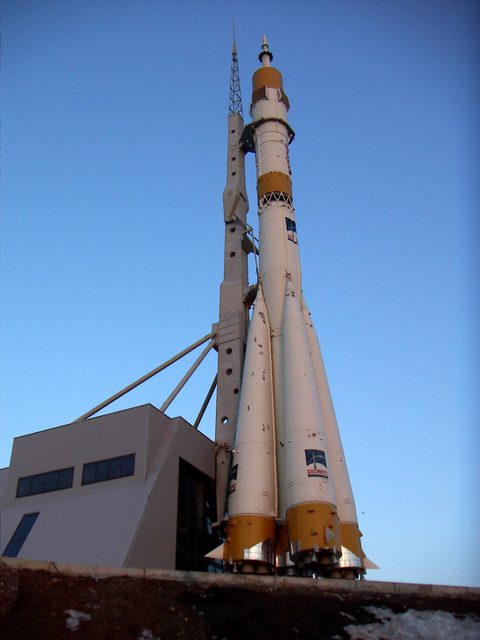 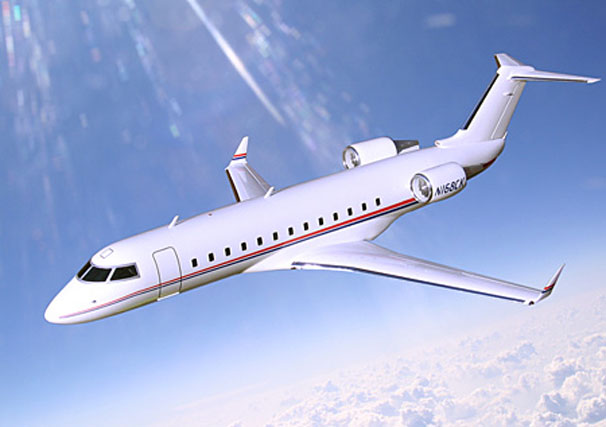 - Ребята, давайте рассмотрим самолет. Кто может показать и назвать части у самолета? (нос, крылья, хвост). Ответы детей сопровождаются показом названной части самолёта. Опросить 4-5 чел.; при затруднении воспитатель добавляет, что у самолета есть иллюминаторы, двигатели
- А вы  знаете, кто управляет самолетом? (пилот, летчик)
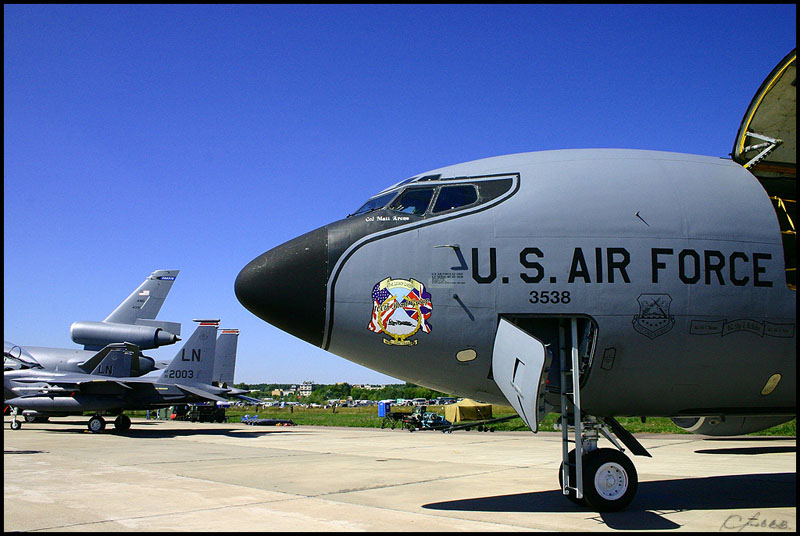 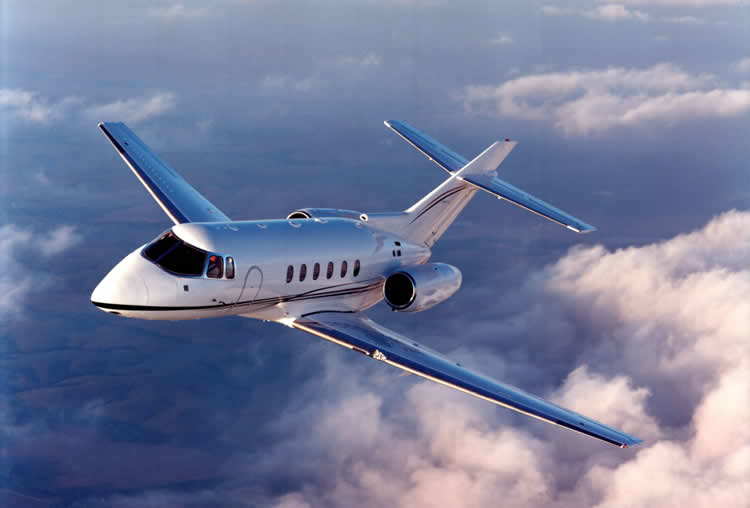 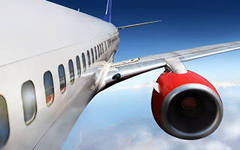 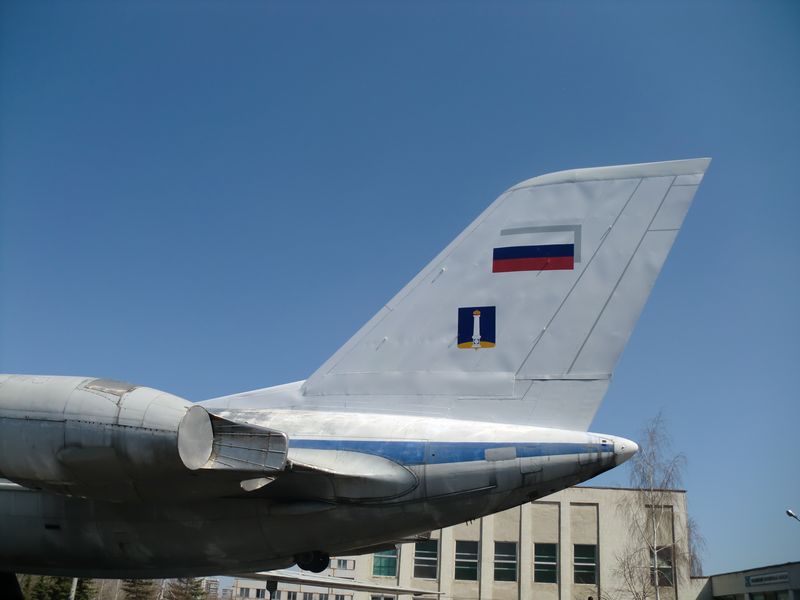 - А вы  знаете, кто управляет самолетом? (пилот, летчик)
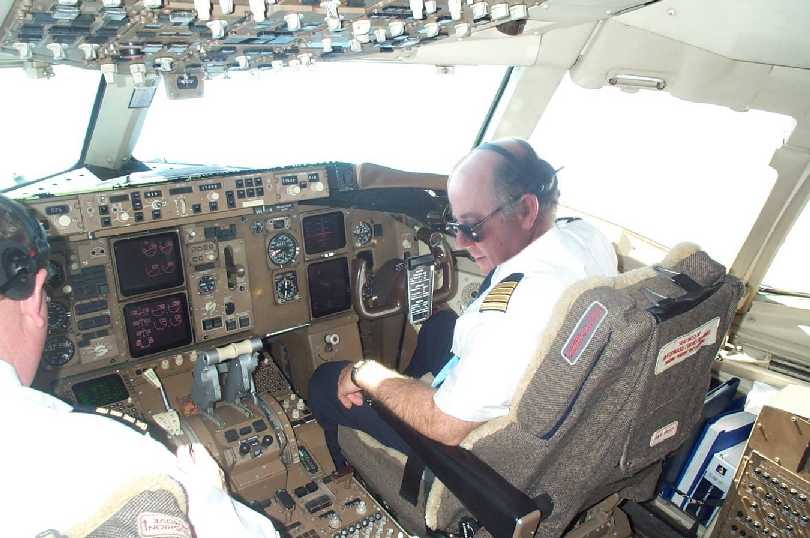 Где стоит машина?
Около чего стоит автомобиль? Перед чем?
Перед чем стоит микроавтобус «Газель»?
Что стоит за машиной?
Итог занятия.  Воспитатель предлагает детям  стать в круг.
- Ребята, о каком транспорте сегодня говорили?
- Что вы узнали нового?
- Что вам было интересно?
-Что показалось трудным?